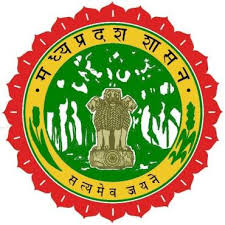 MPeDistrict पोर्टल की सेवाओं का प्रदाय

राज्य लोक सेवा अभिकरण, 
लोक सेवा प्रबंधन विभाग
 म.प्र. शासन
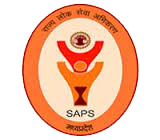 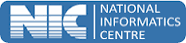 लोक सेवा केंद्र लॉगिन
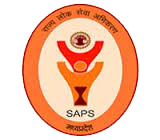 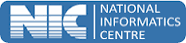 लोक सेवा केंद्र लॉगिन
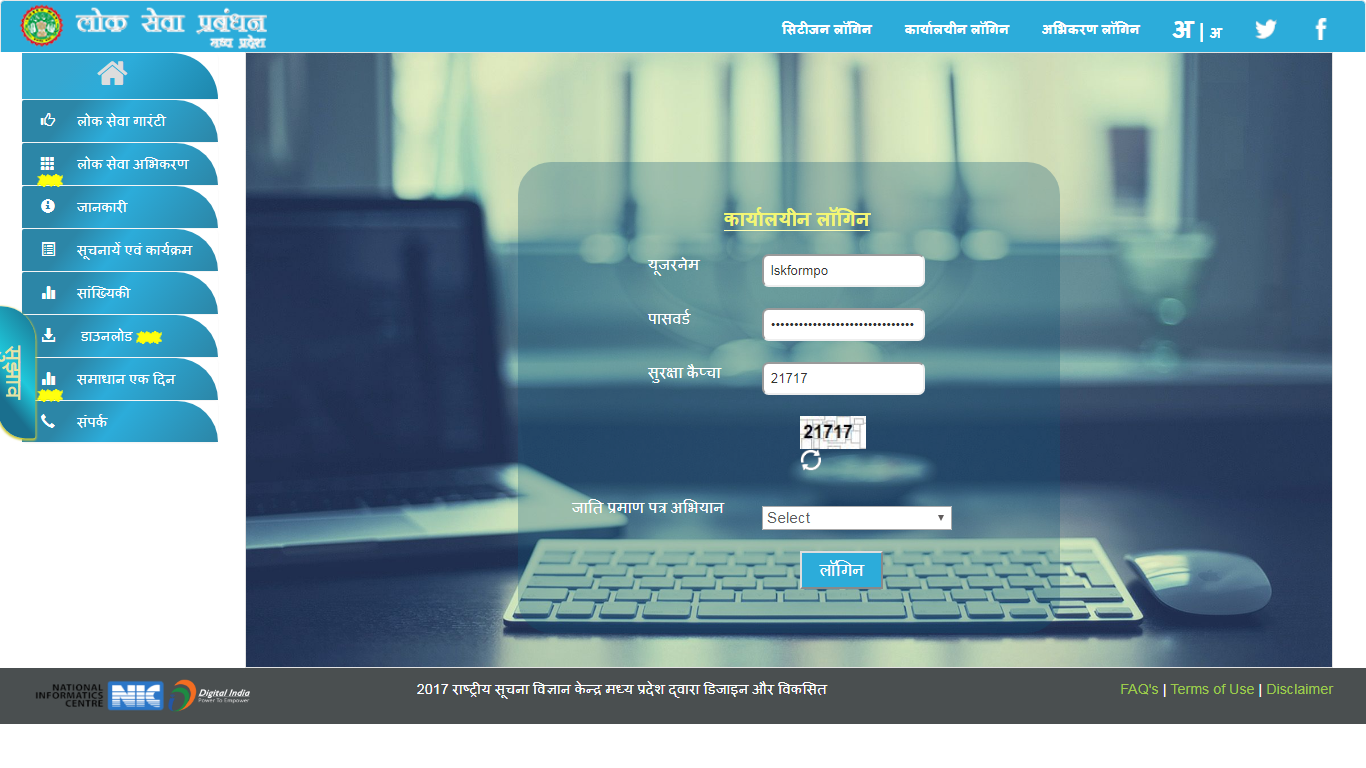 आवेदन के पंजीयन हेतु
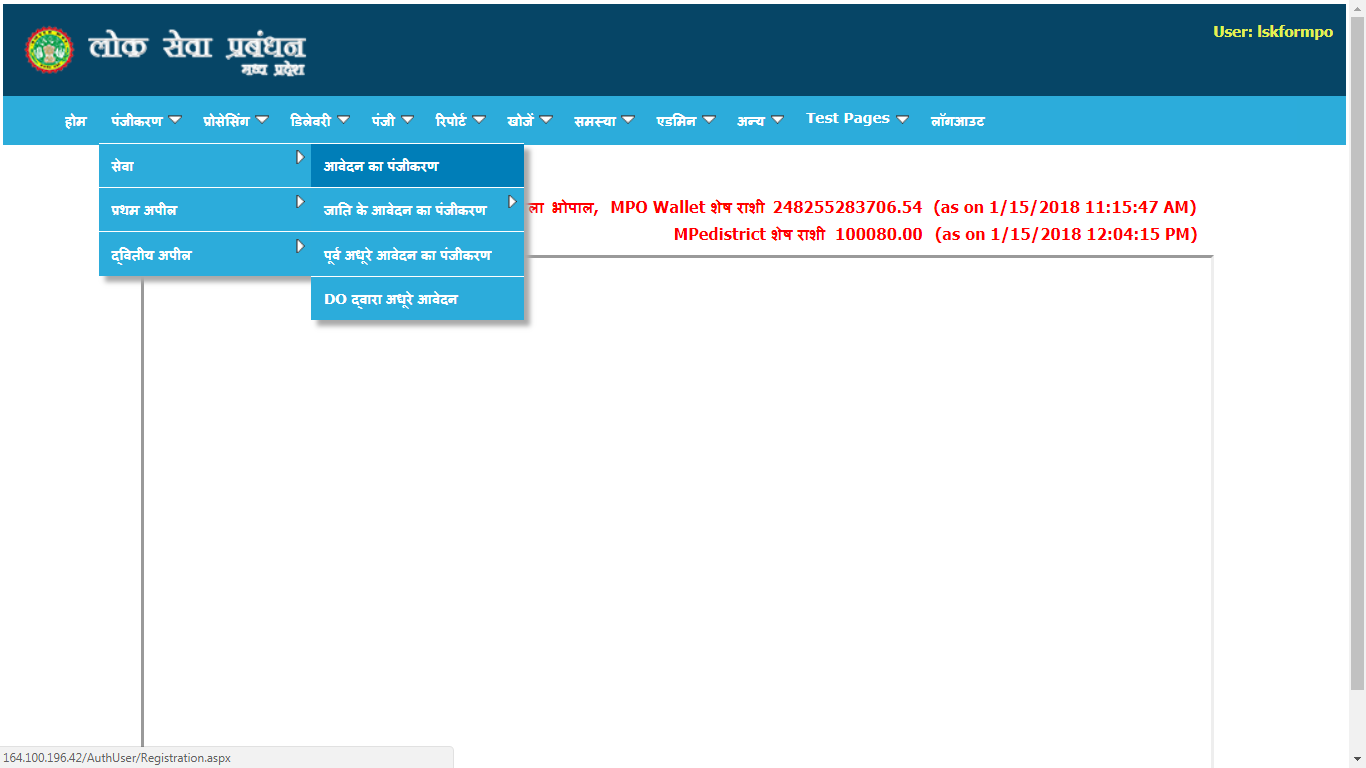 पंजीकरणआवेदन का पंजीकरण
आवेदन के पंजीयन हेतु
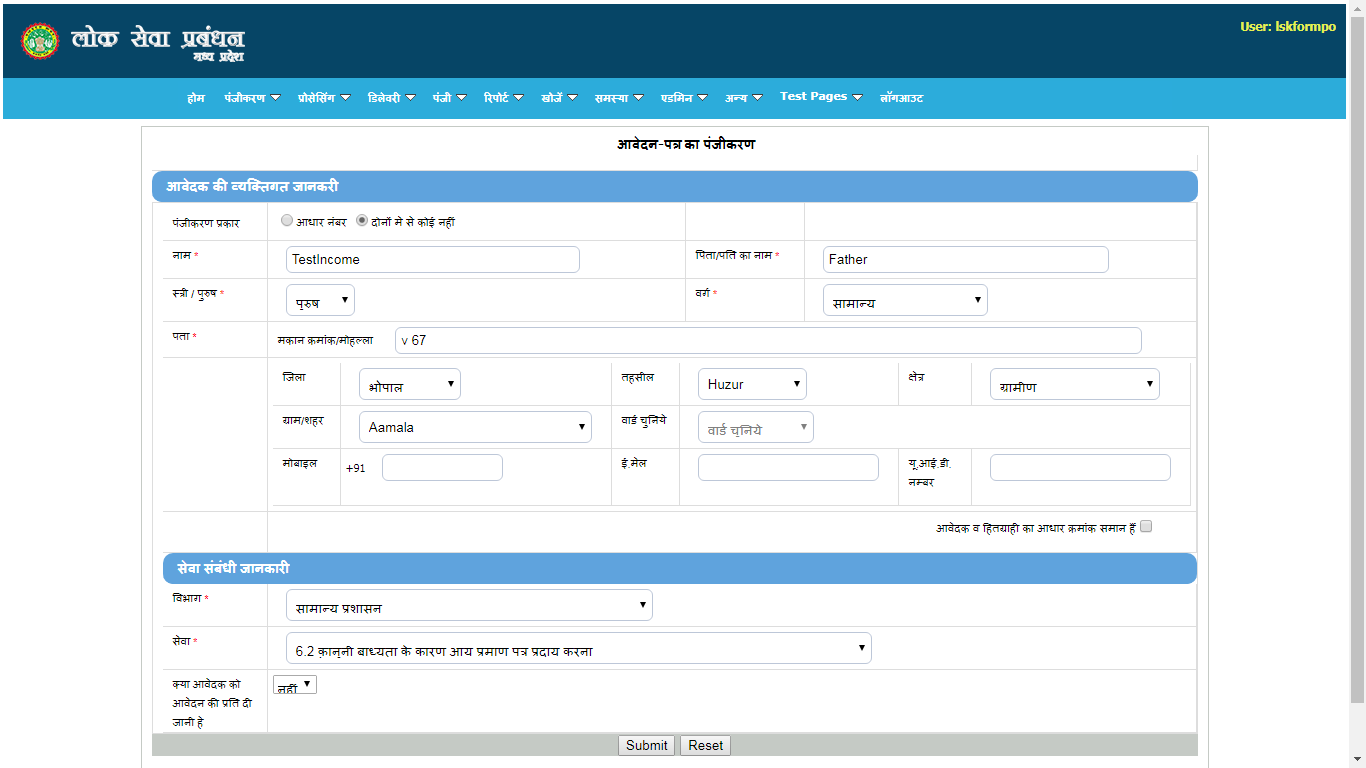 तत्काल सेवा के आवेदन के पंजीयन हेतु
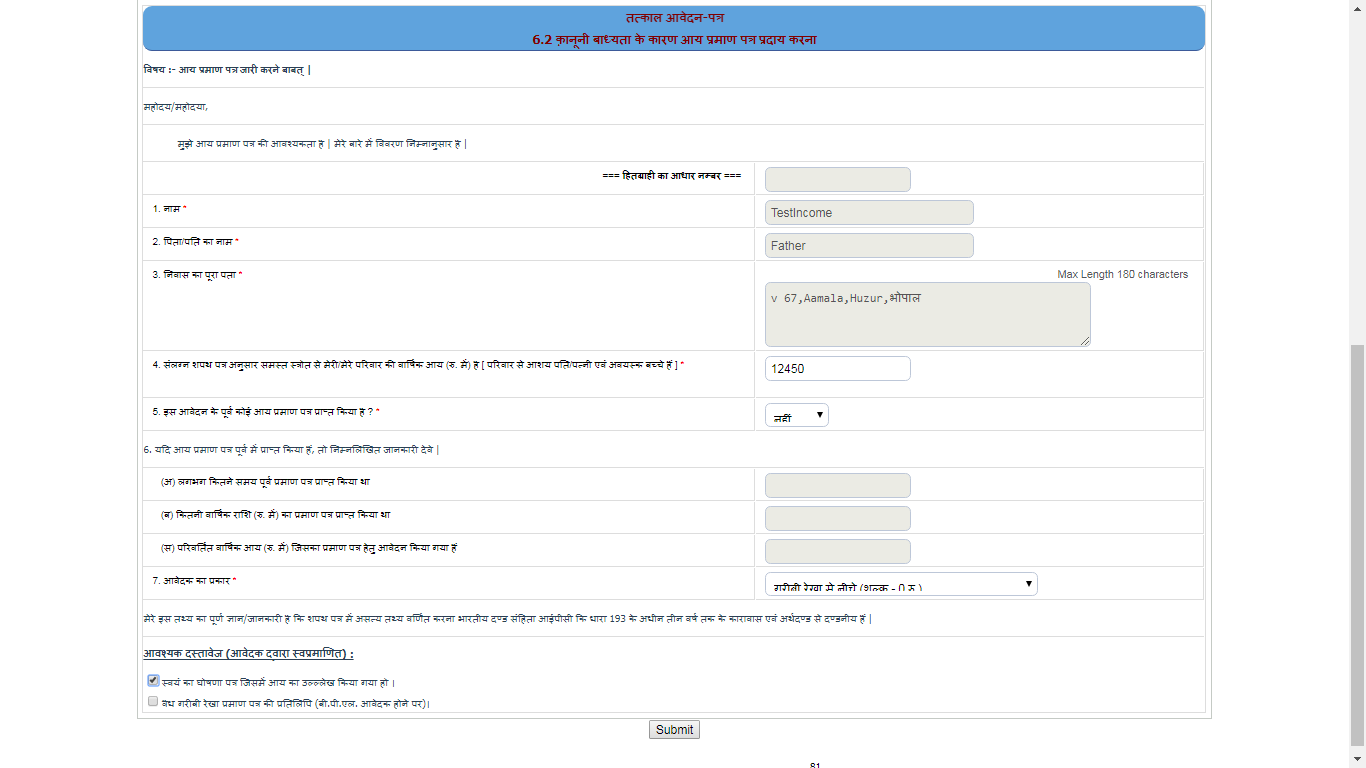 आवेदन के पंजीयन हेतु
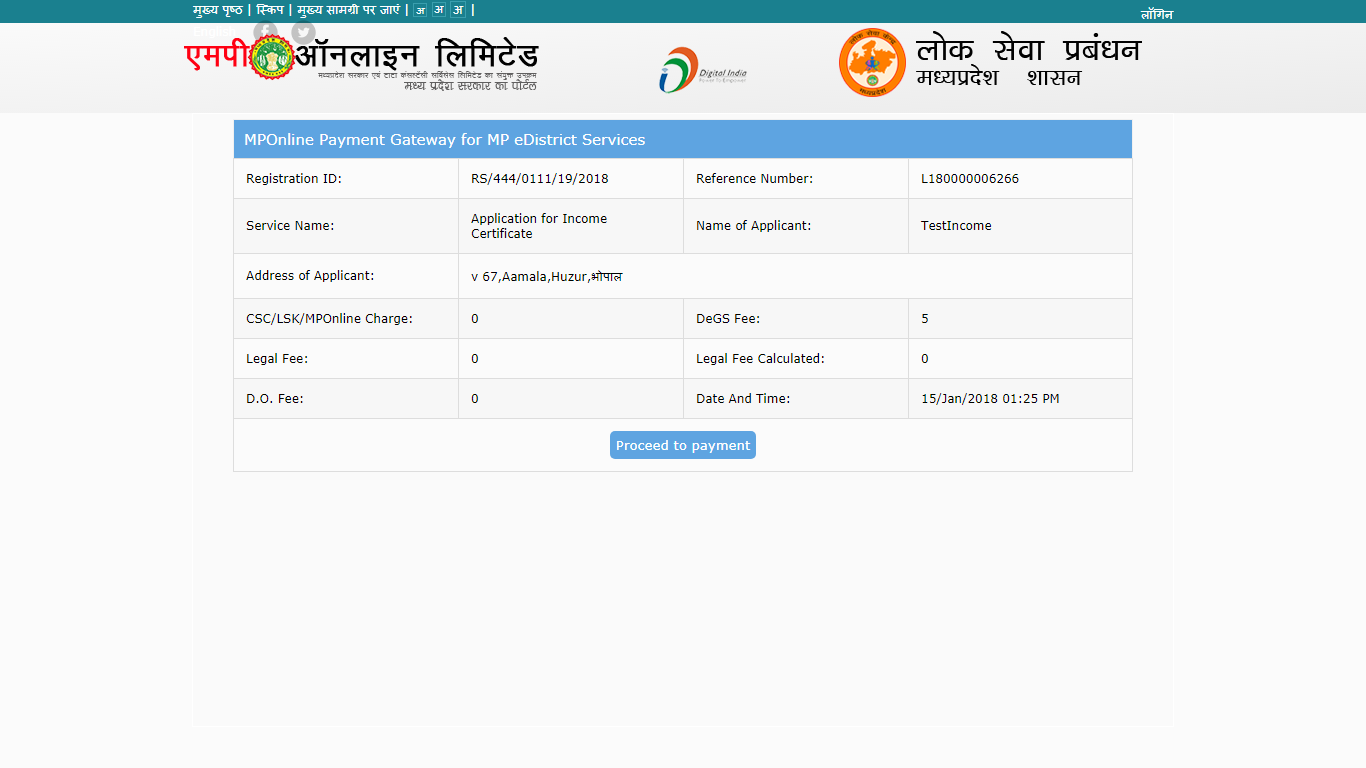 आवेदन के पंजीयन हेतु
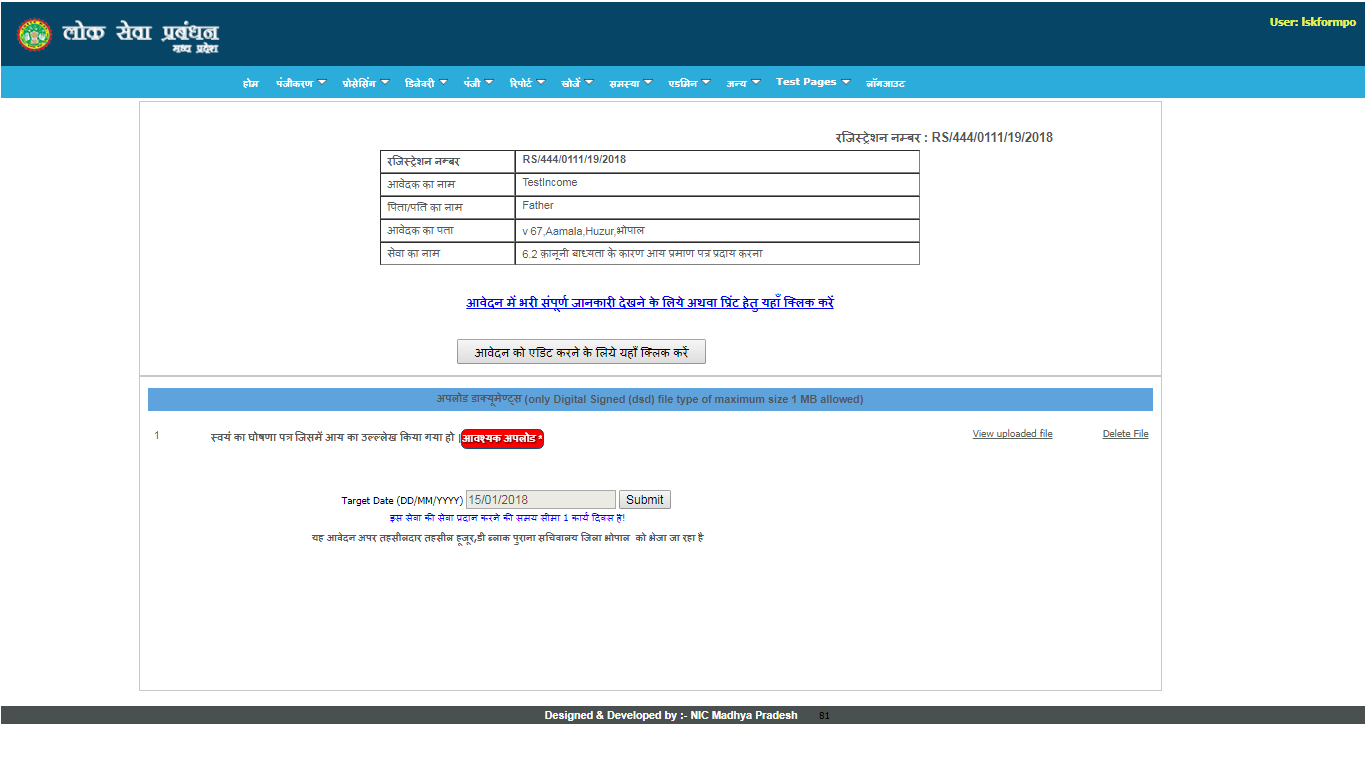 आवेदन के पंजीयन हेतु
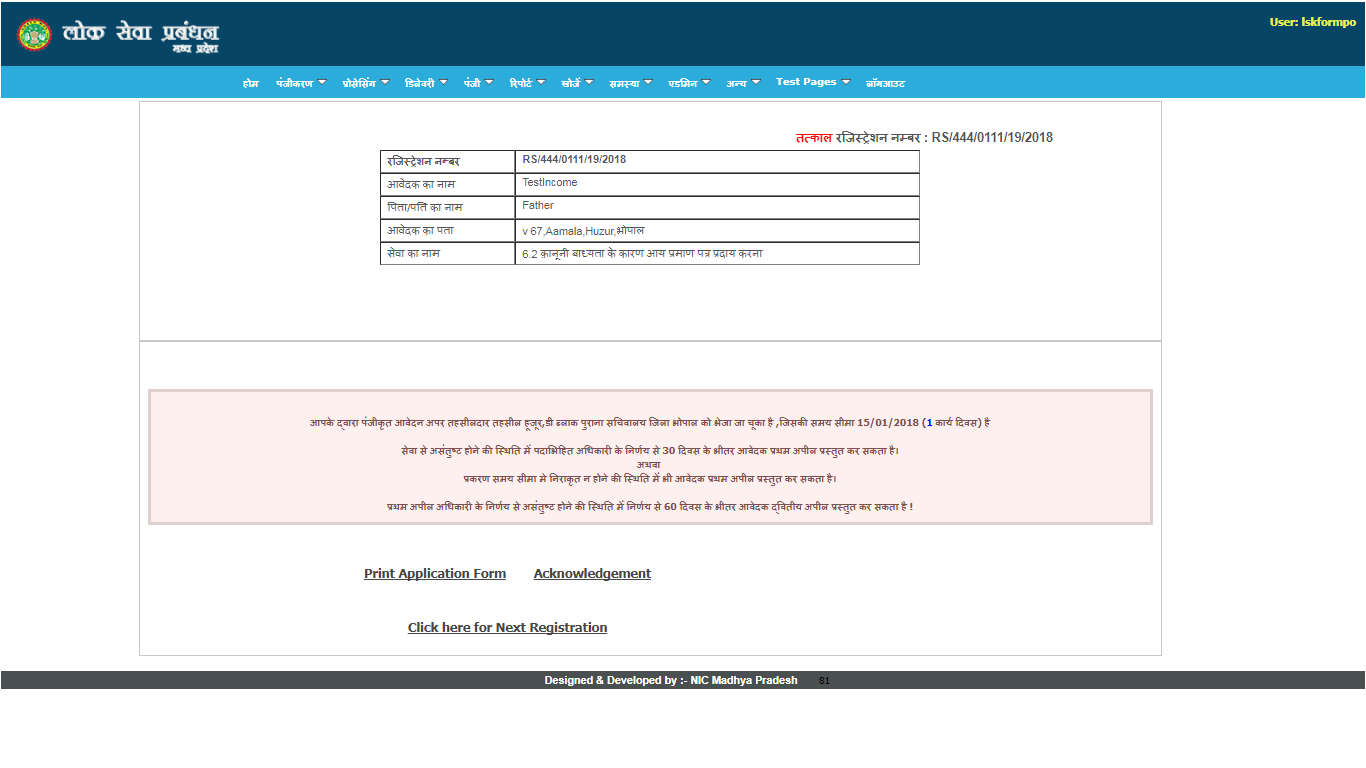 आवेदन के पंजीयन हेतु
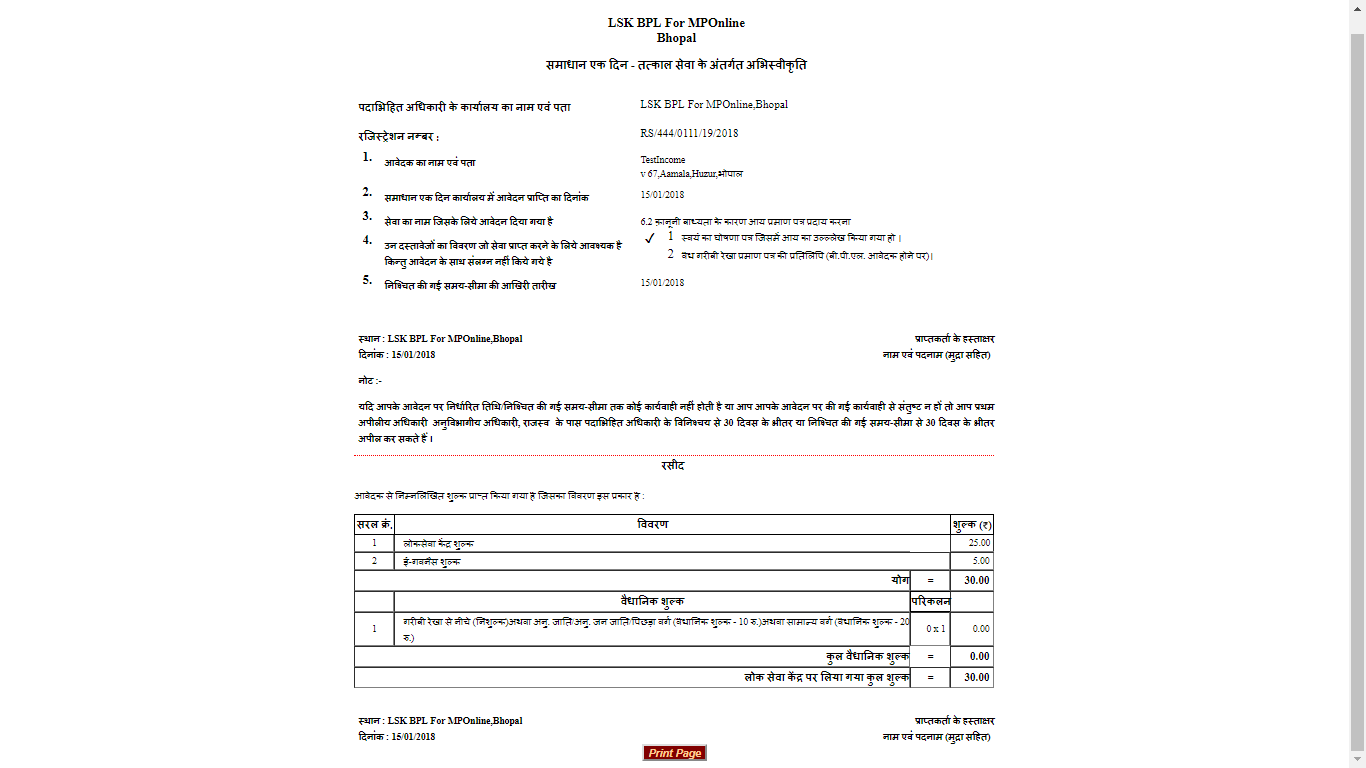 धन्यवाद
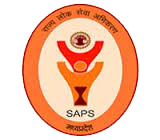 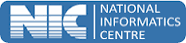